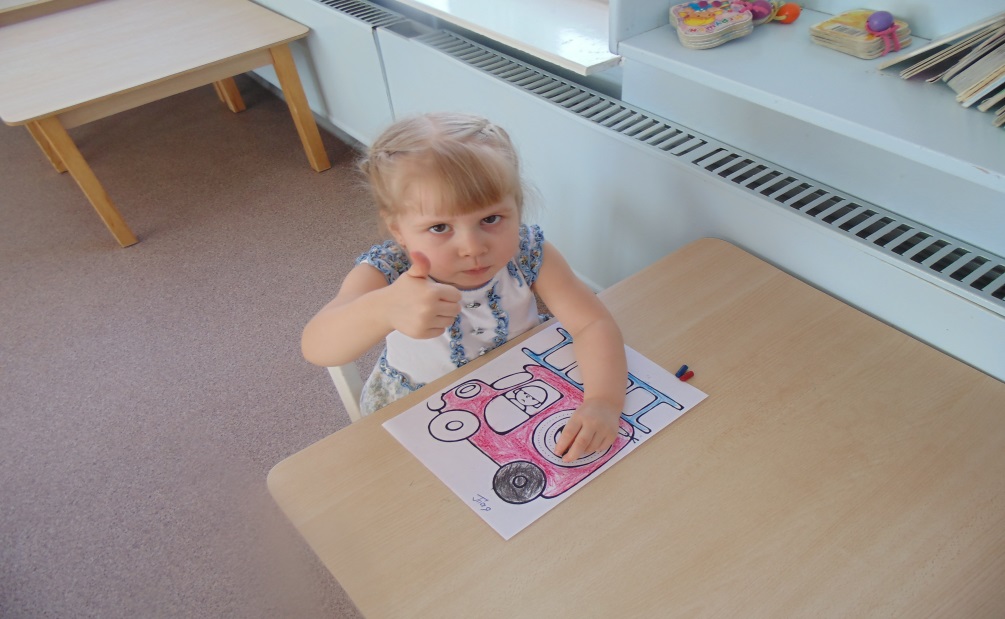 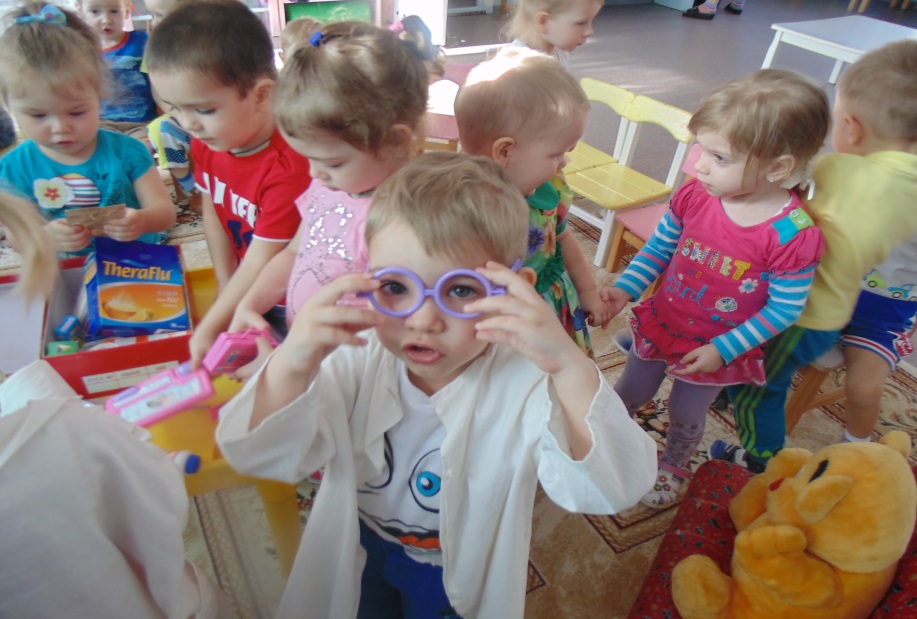 «Успешная адаптация как условие сохранения физического и психического здоровья   детей раннего возраста
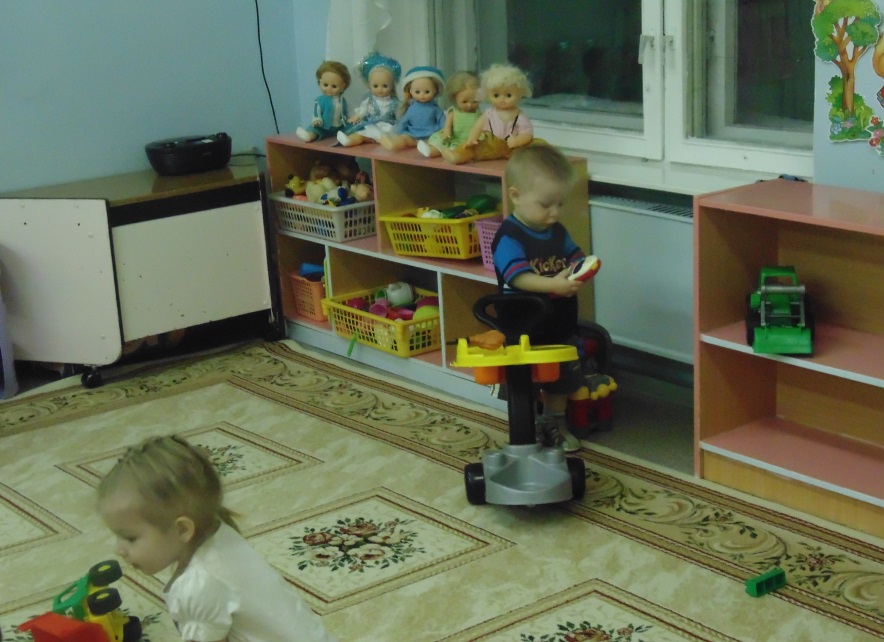 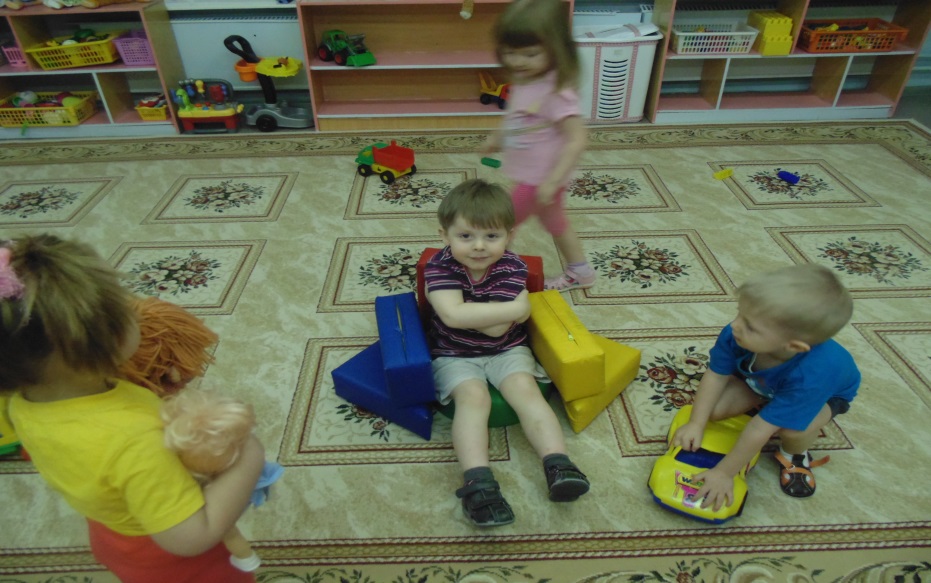 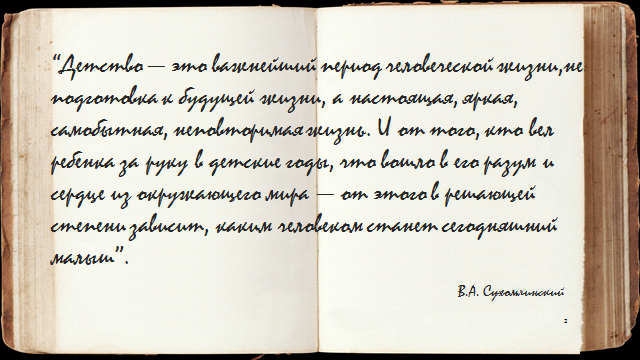 Актуальность
Детский сад - это первый в жизни малыша коллектив. Впервые ребенок отрывается от мамы, остается один с незнакомыми детьми и взрослым. Мамина любовь – главное в жизни ребенка и страх ее потерять огромен. С приходом ребёнка в детский сад его жизнь существенным образом меняется: новая обстановка, отсутствие родителей, необходимость устанавливать новые контакты.
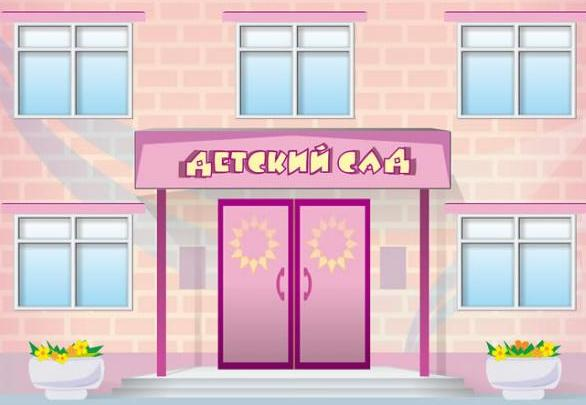 Адаптация   детей процесс вхождения и приспособления ребенка к новой для него среде.
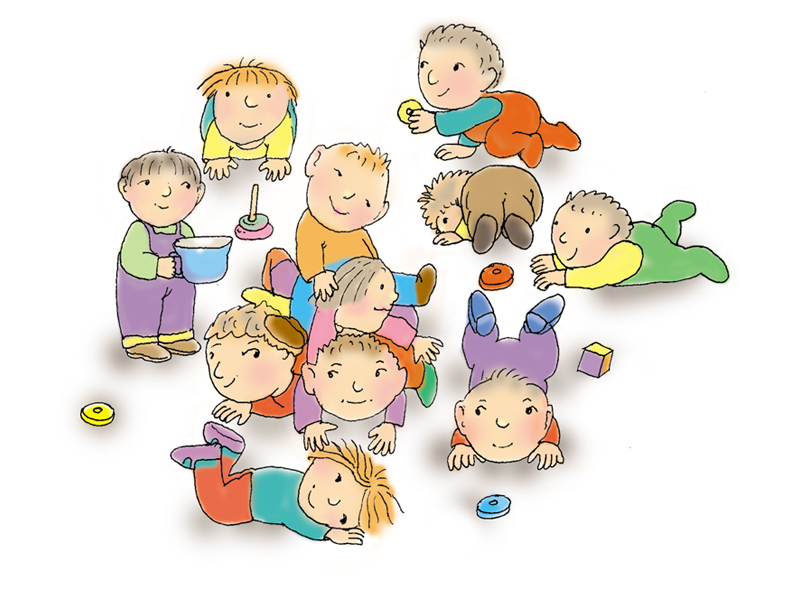 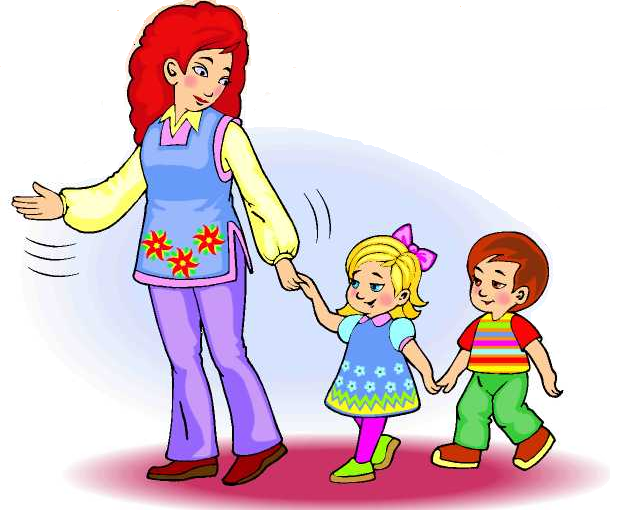 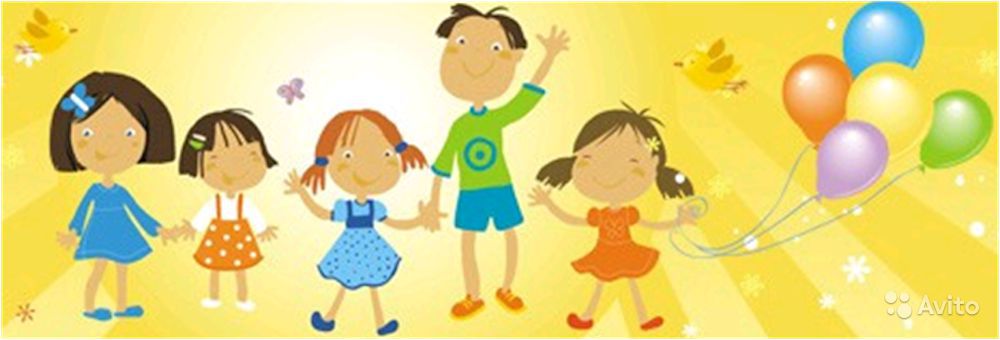 Задачи воспитания детей на адаптационный период
Создавать для детей атмосферу психологического комфорта.
Формировать у детей навыки здорового образа жизни, содействовать полноценному физическому развитию детей: а) организовать рациональный режим дня в группе, обеспечивающий каждому ребенку физический и психический комфорт; б) формировать у детей привычку к аккуратности и чистоте, прививать простейшие навыки самообслуживания; в) обеспечить понимание детьми смысла выполнения режимных процессов; г) воспитывать у детей потребность в самостоятельной двигательной активности.
Закладывать основы будущей личности: а) воспитывать у детей уверенность в самих себе и своих возможностях, развивать активность, инициативность, самостоятельность; б) закладывать основы доверительного отношения детей к взрослым, формируя доверие и привязанность к воспитателю; в) закладывать основы доброжелательного отношения детей друг к другу.
Принципами моей работы по адаптации детей.
1. предварительное ознакомление родителей с условиями работы ДОУ, 
2. постепенное привыкание детей к новым условиям, 
3. гибкий режим пребывания детей в начальный период адаптации с учетом индивидуальных особенностей детей, 
4. сохранение в самые первые 2-3 недели имеющихся у малышей привычек. 
5. информирование родителей об особенностях адаптации ребенка на основе адаптационных карт, 
6. индивидуальный подход к ребенку, 
7. создание предметно-развивающей среды в группе, 
8. контроль за физическим состоянием ребенка, 
9. учет возрастных и психологических особенностей детей раннего возраста.
Игровые методы взаимодействия с ребенком.
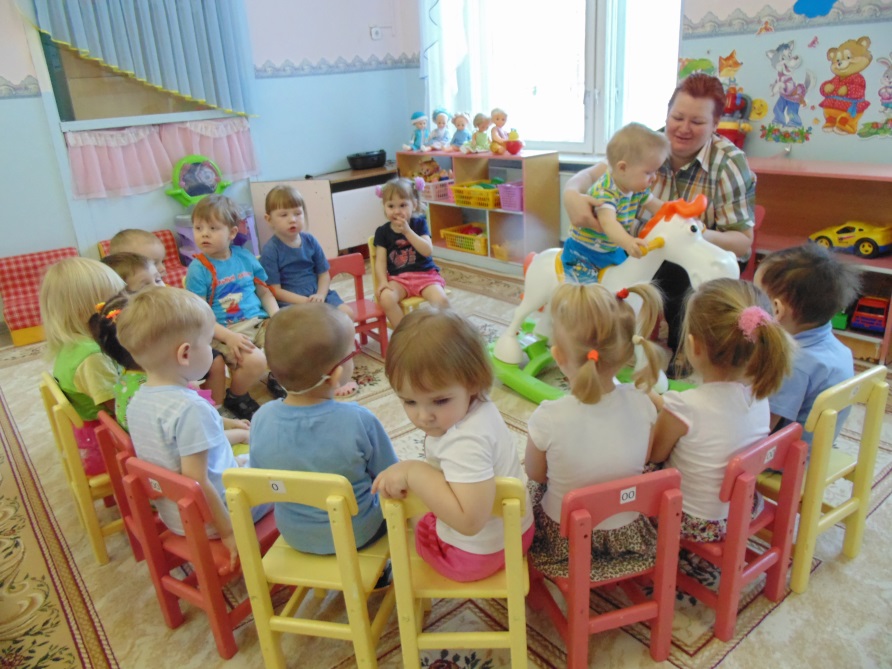 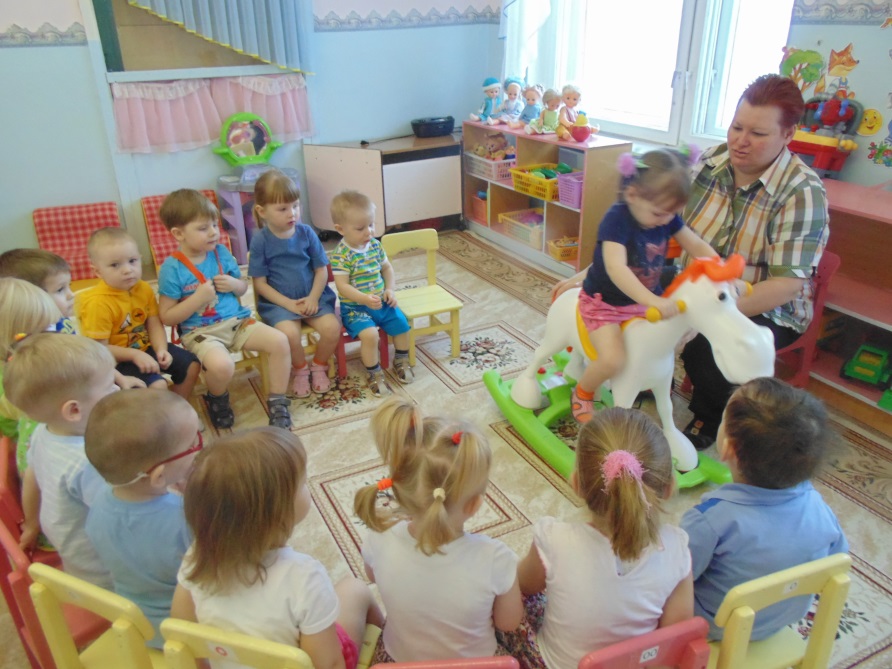 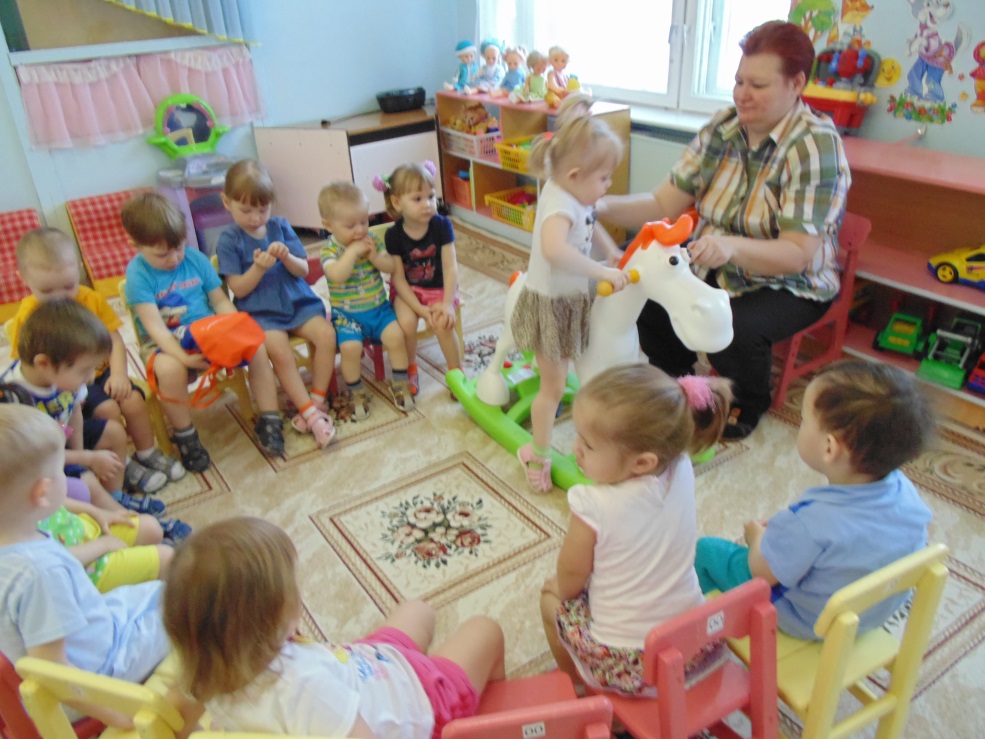 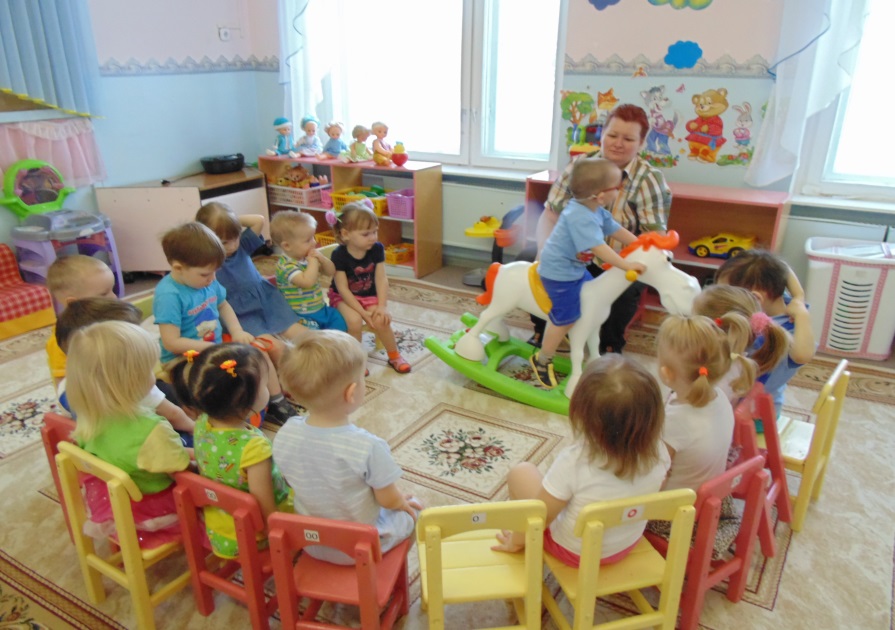 Пальчиковые игры,     Дыхательная гимнастика
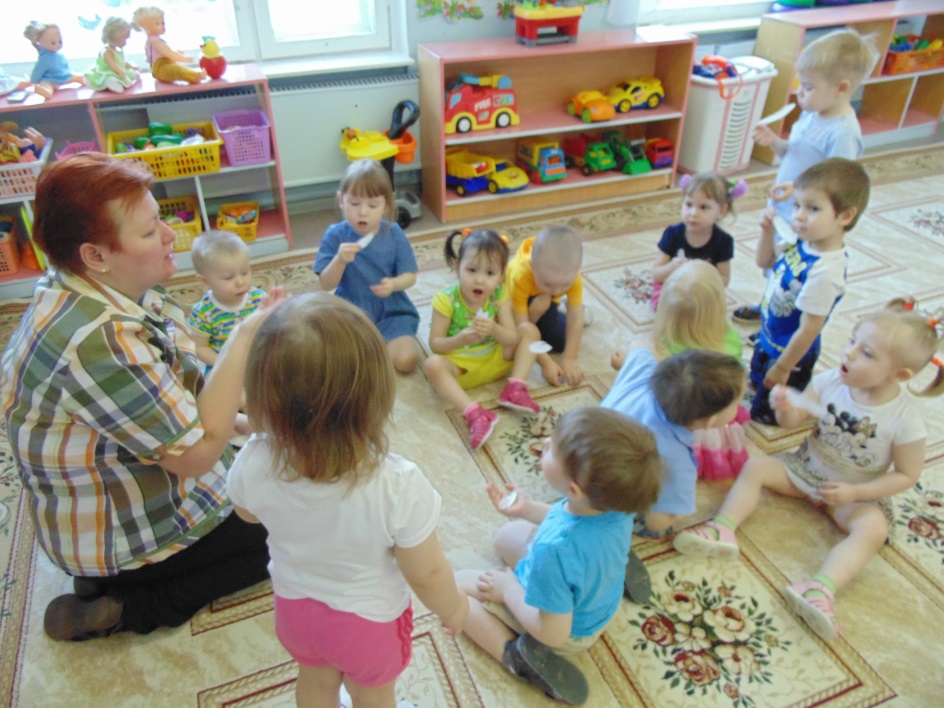 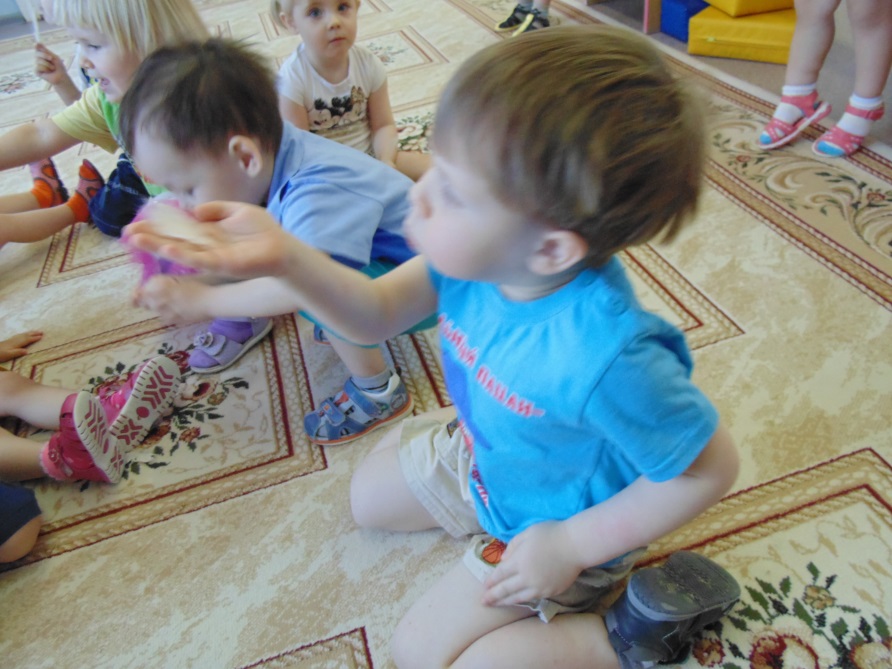 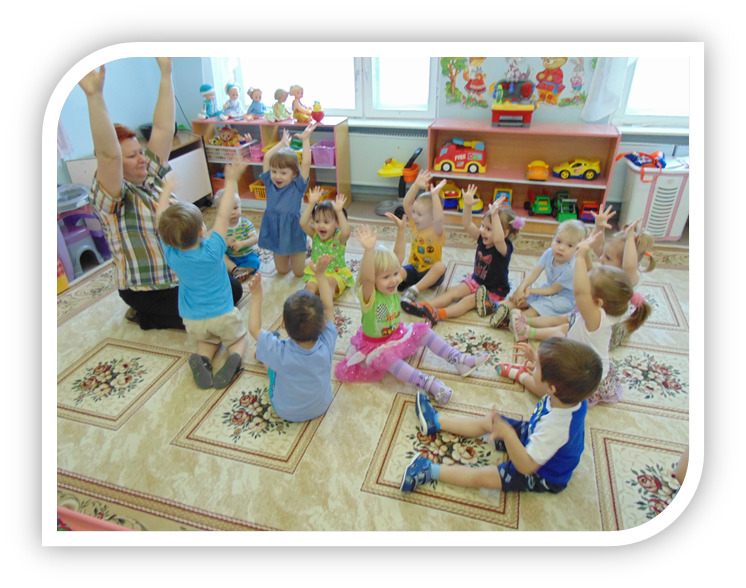 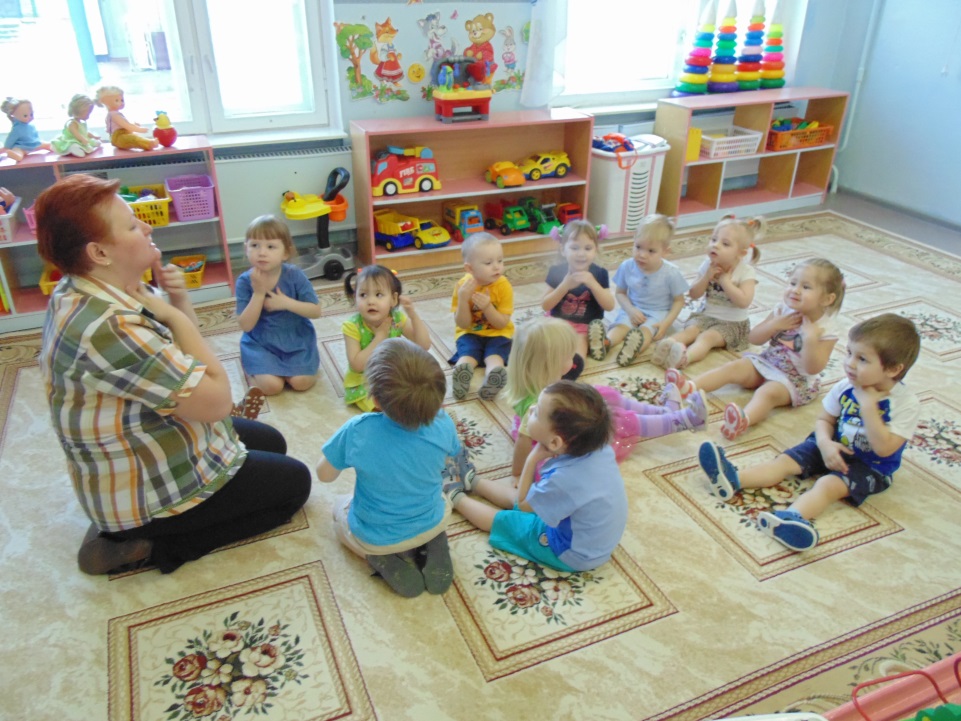 Дыхательная гимнастика
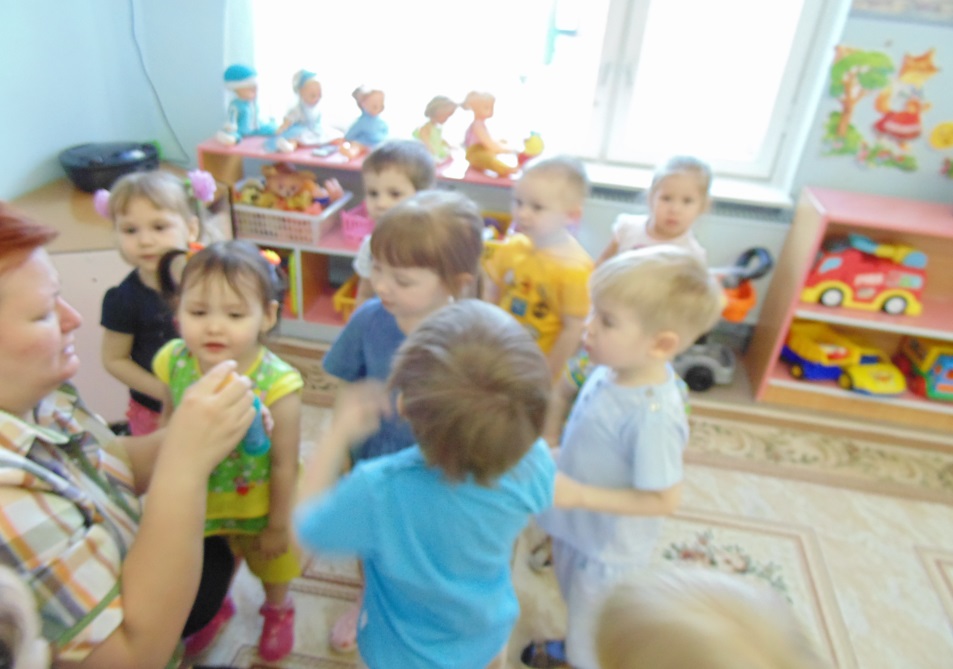 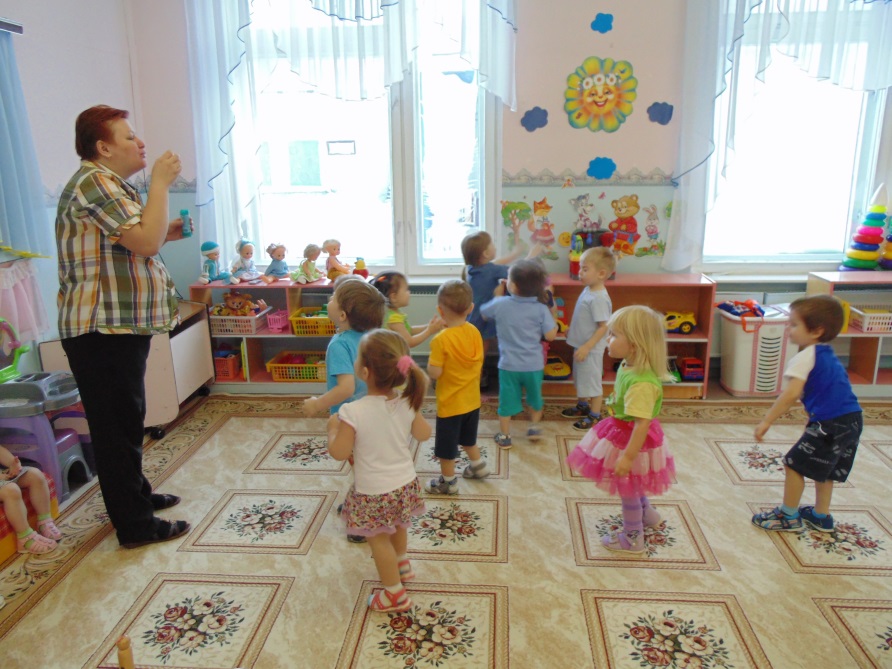 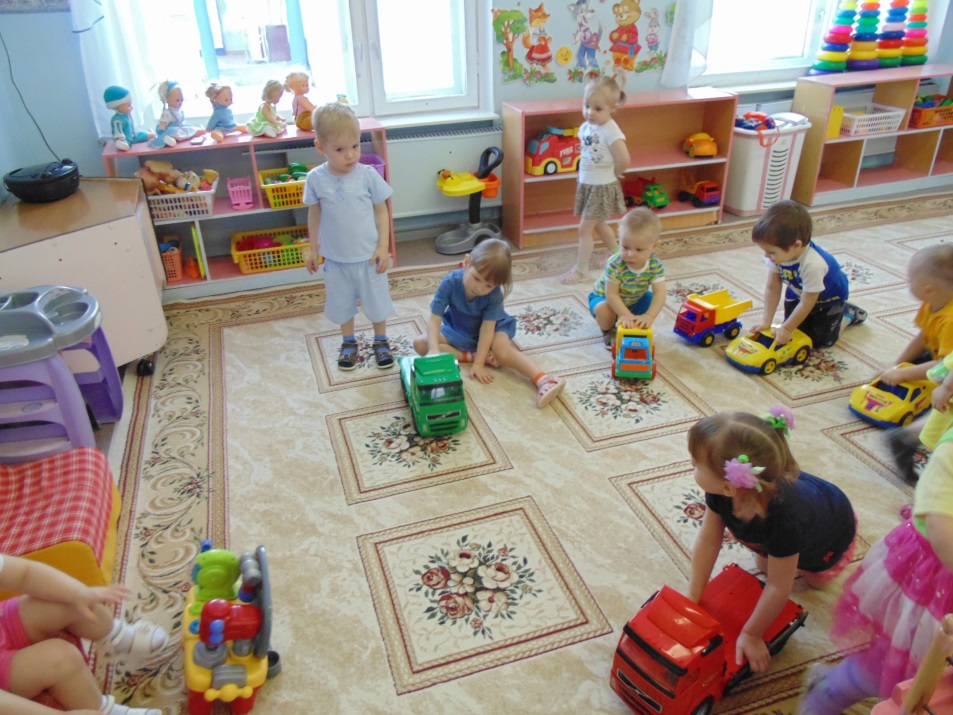 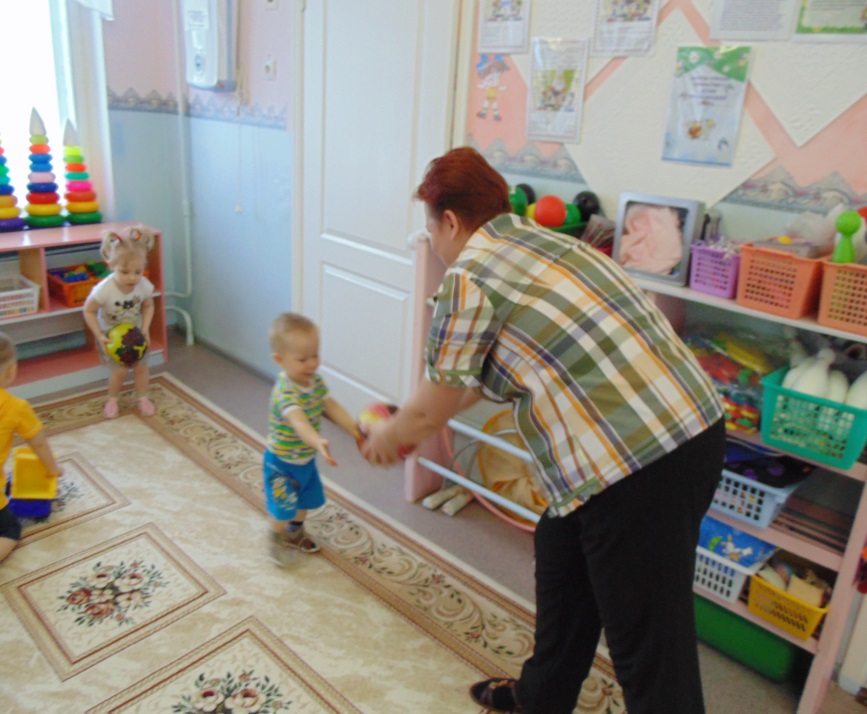 ФИЗИЧЕСКИЕ УПРАЖНЕИЯ  И ИГРЫ
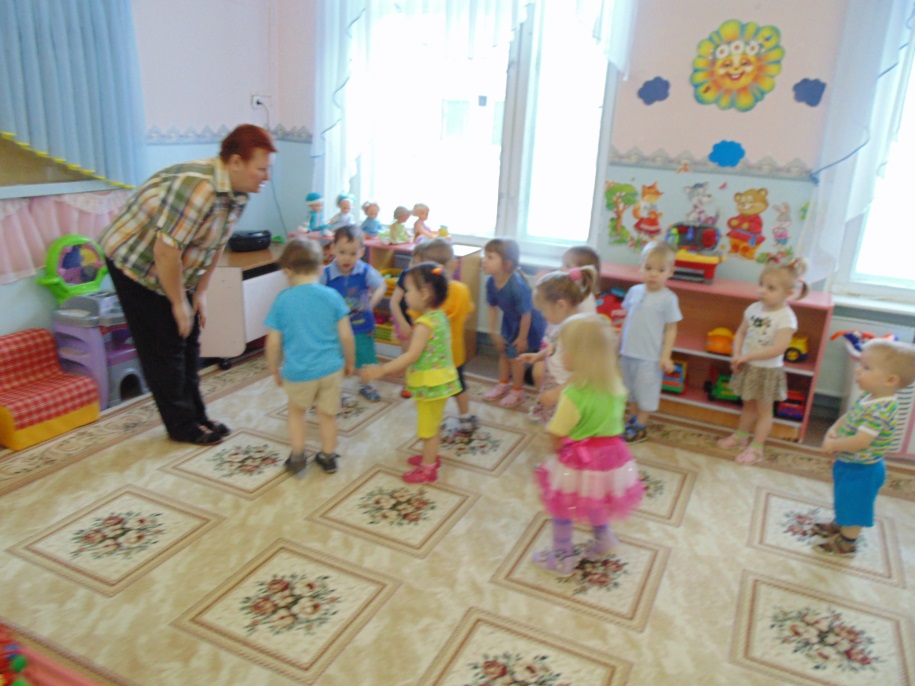 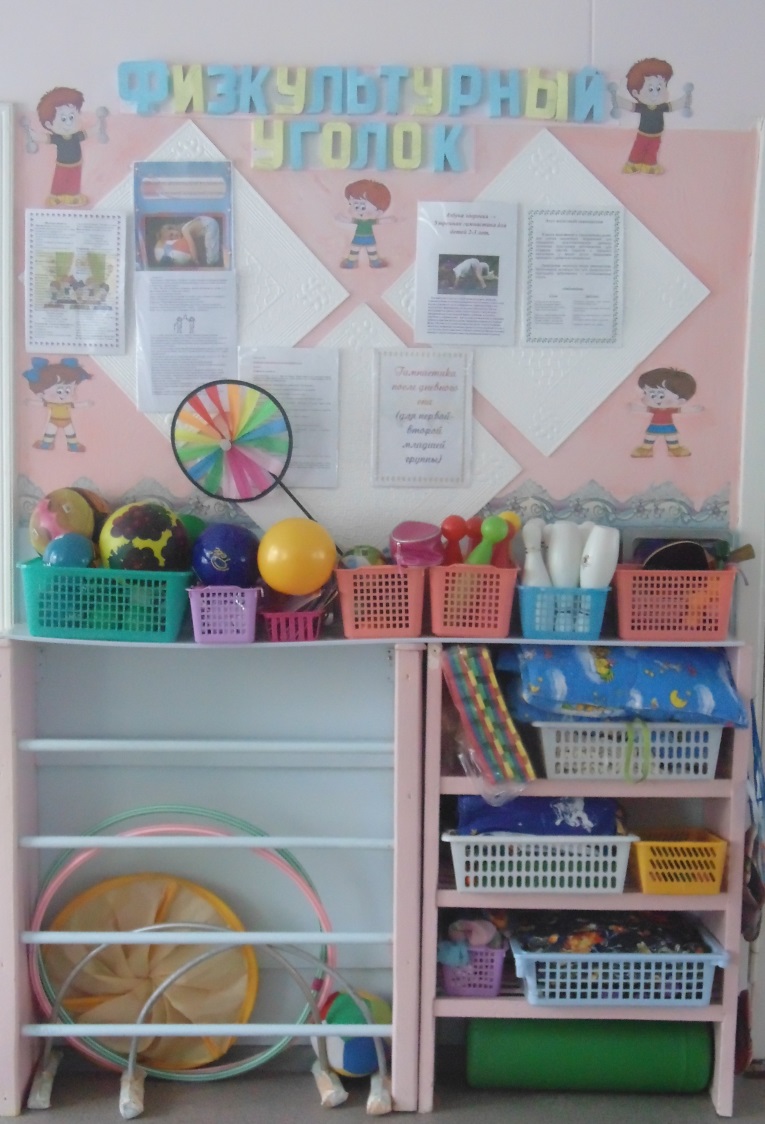 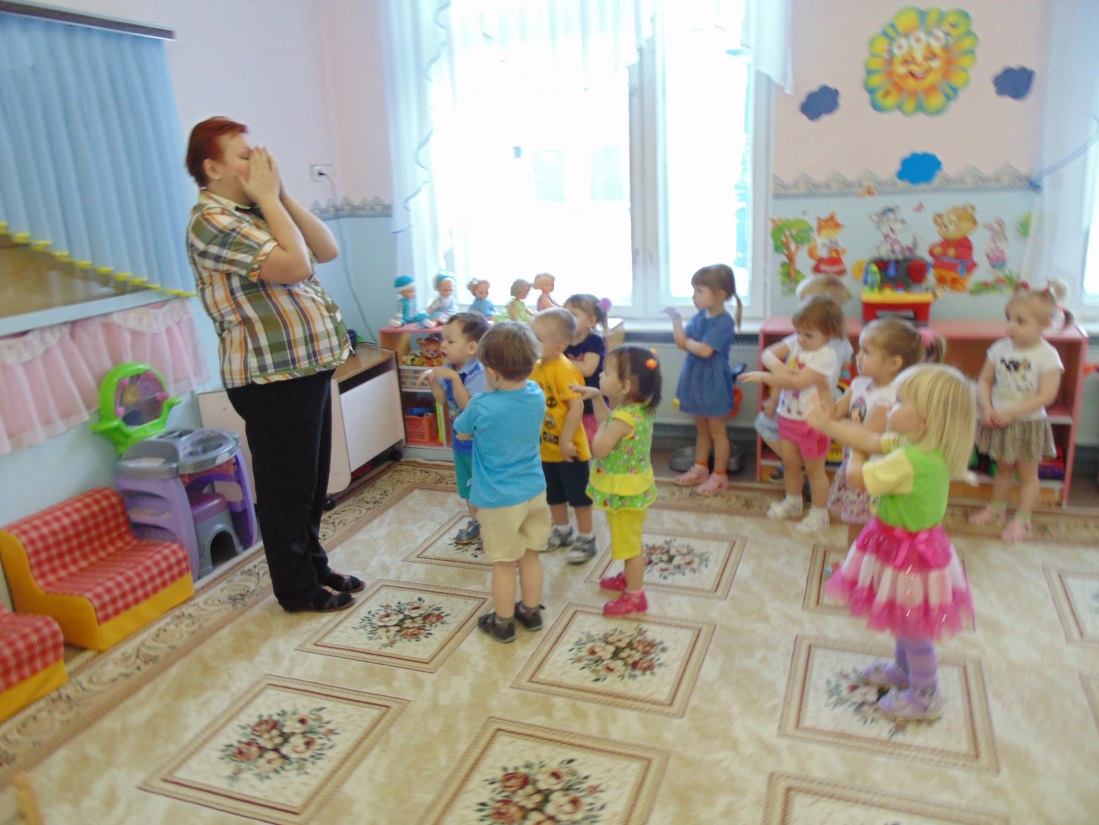 Активно используется фольклор
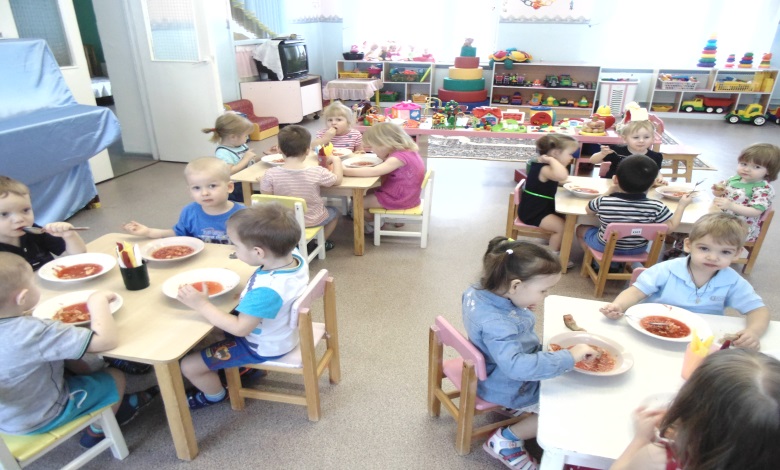 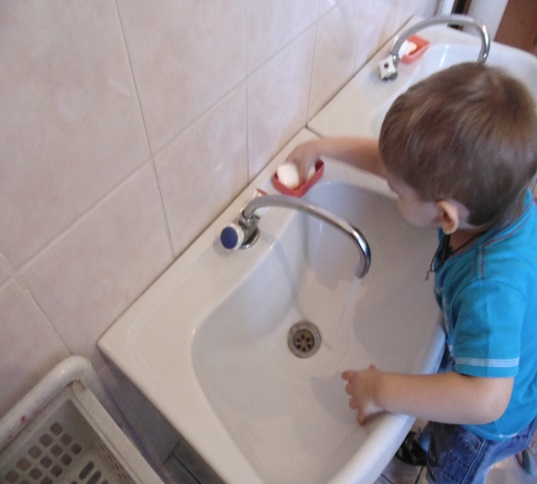 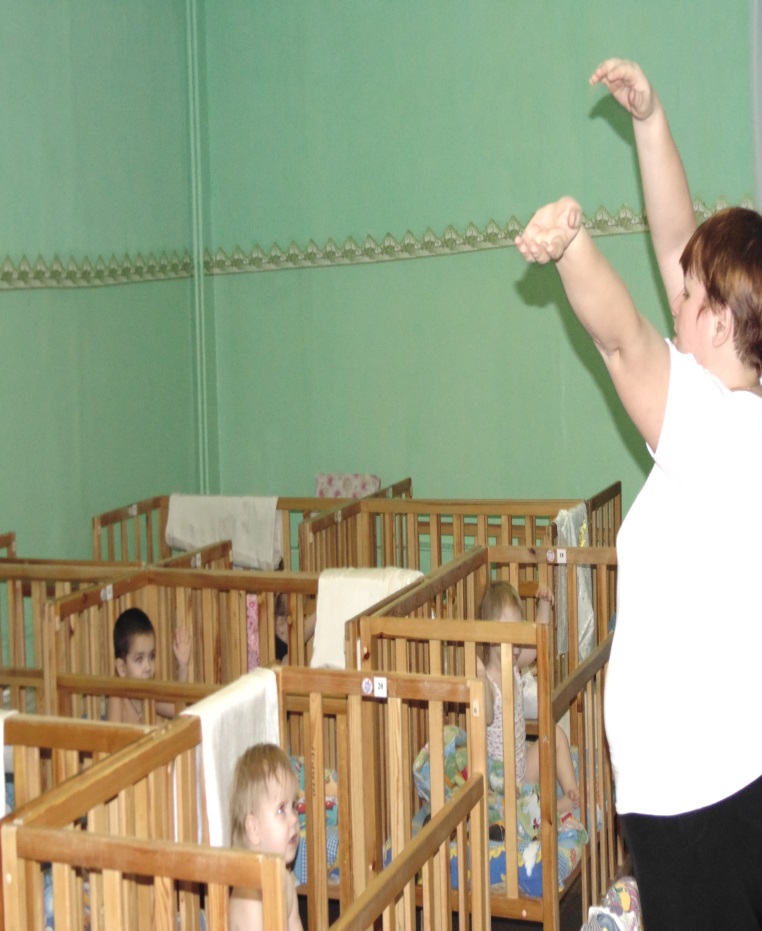 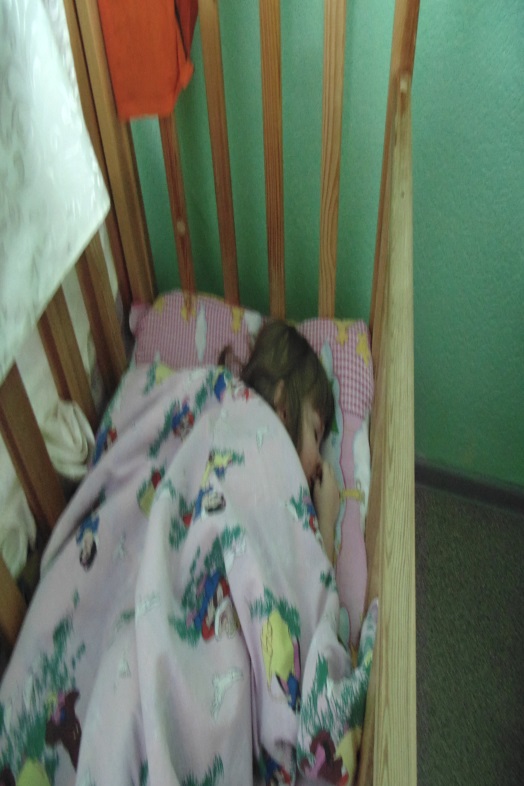 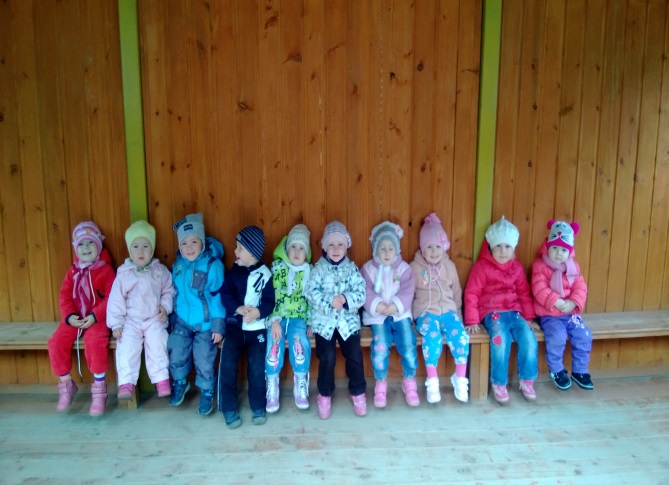 РАБОТА С ПСИХОЛОГОМ
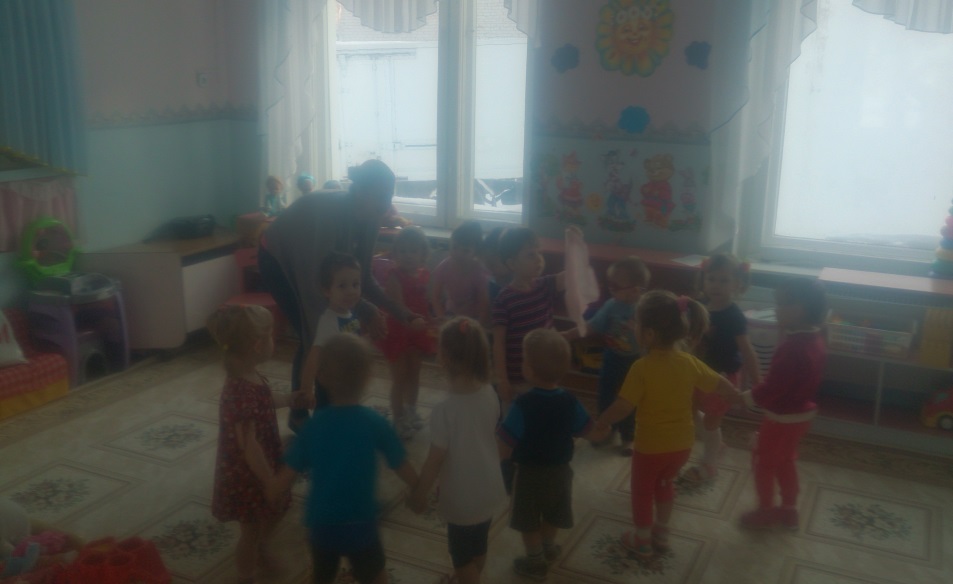 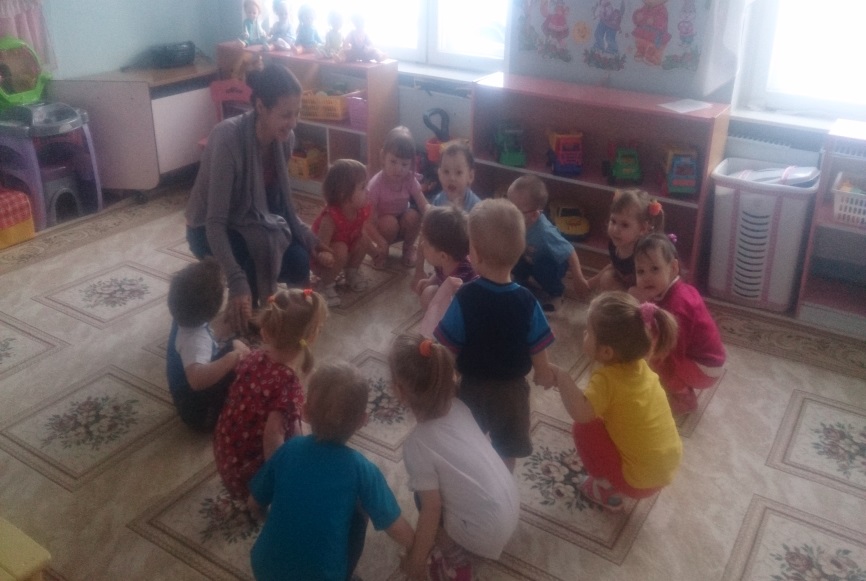 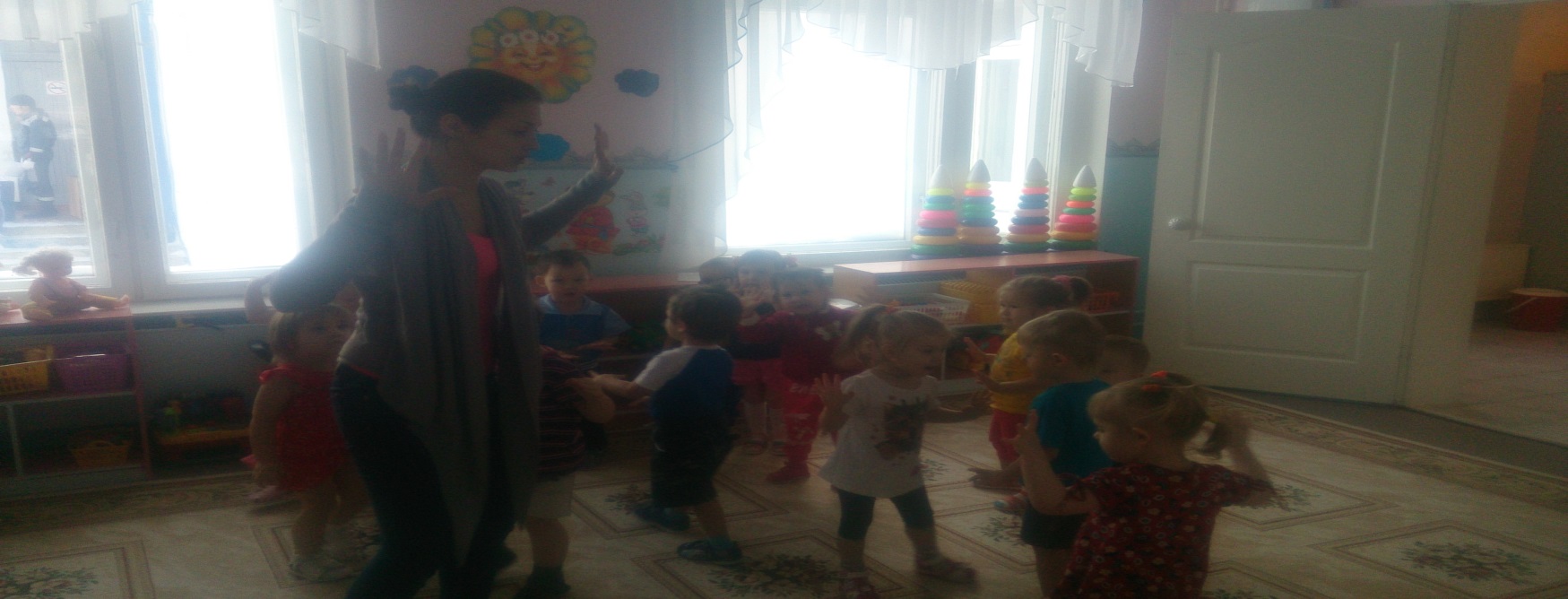 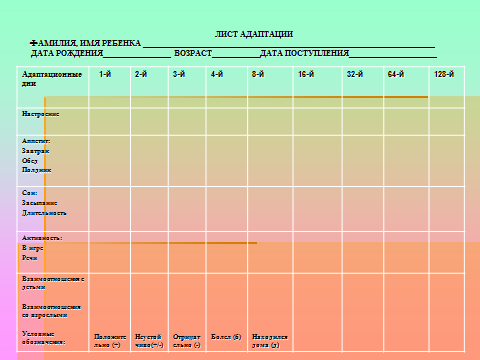 Задачи по работе с родителями на период адаптации:
Повышать педагогическую и психологическую компетентность молодых родителей.
Удовлетворять индивидуальные запросы родителей по вопросам воспитания и образования, сотрудничества со своим ребенком, возрастных особенностей развития, методов педагогического воздействия и оздоровления ребенка в условиях семьи. 
Включать родителей в единое образовательное пространство детского сада.
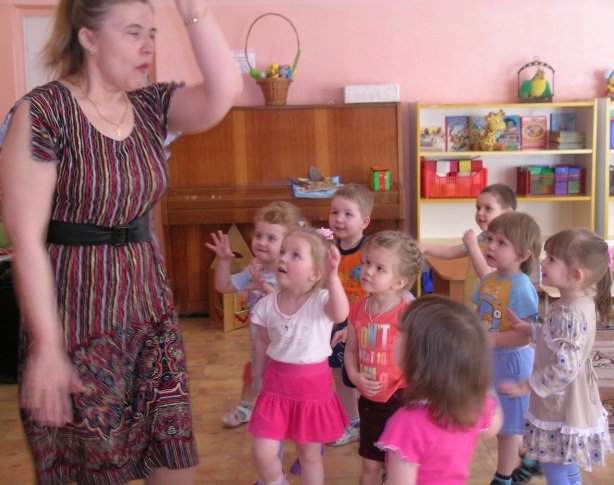 Перспективный план работы с родителями на адаптационный период
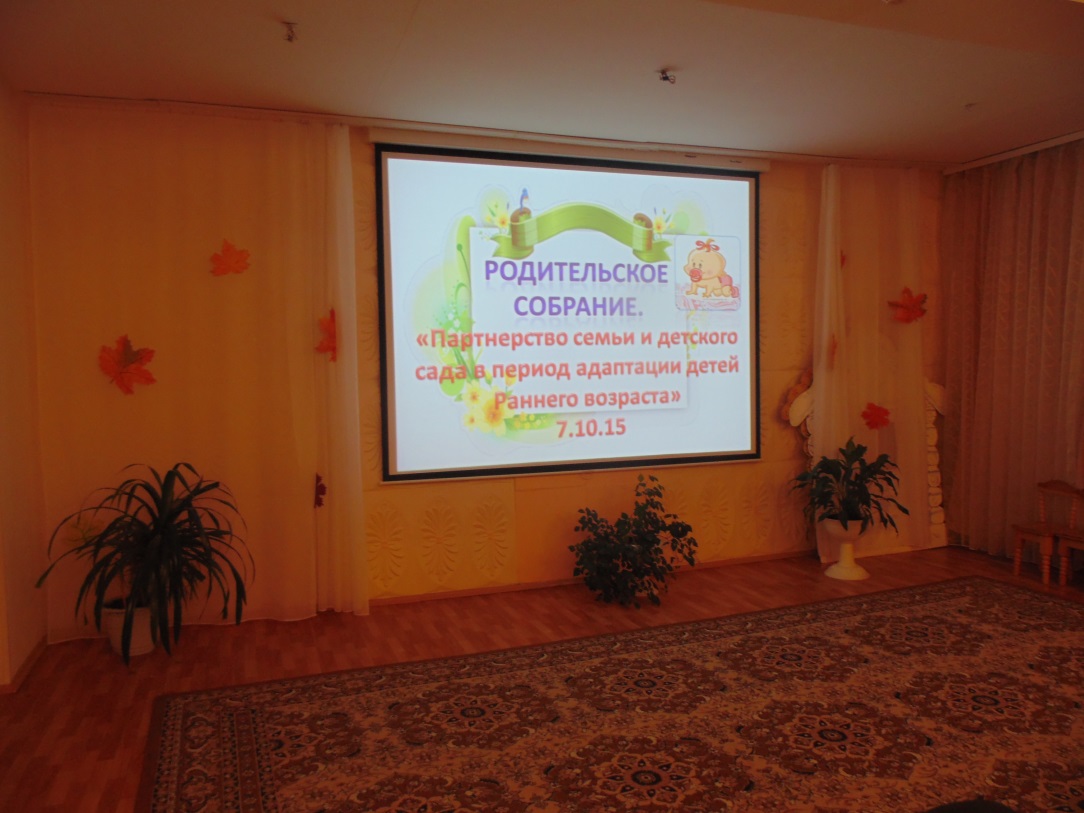 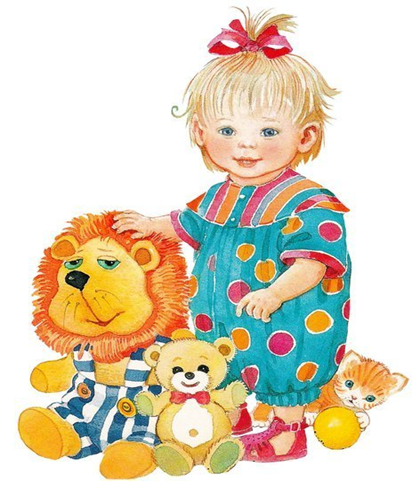 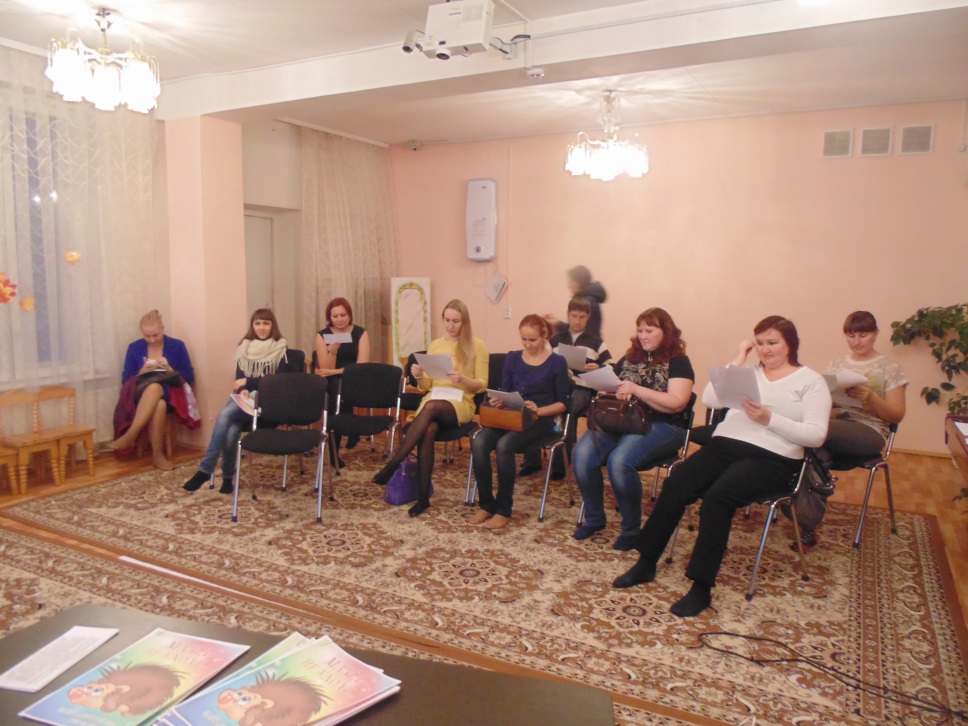 Анкета
Уважаемые родители!
Для того чтобы лучше узнать вашего ребенка и вовремя прийти ему на помощь, просим  ответить на приведенные ниже вопросы.
Фамилия, Имя ребенка ________________________________________________________________________________________________
Как называете его дома? ______________________________________________________________________________________________
Часто ли болеет ваш ребенок? Какими заболеваниями? ____________________________________________________________________
Какой вид закаливания применяете? ____________________________________________________________________________________
Как засыпает и спит ваш ребенок?______________________________________________________________________________________
Какой аппетит у вашего ребенка? ______________________________________________________________________________________
Какое настроение преобладает у вашего ребенка?_________________________________________________________________________
Чем больше всего любит заниматься ваш ребенок?________________________________________________________________________
Как ваш ребенок относится к сверстникам? _______________________________________________________________________________
Как ваш ребенок реагирует на незнакомых взрослых? ______________________________________________________________________
Как вы поступаете при возникновении капризов ребенка?___________________________________________________________________
Что доставляет радость вашему ребенку?__________________________________________________________________________________
Какие у ребенка имеются привычки и особенности?_________________________________________________________________________
Состав семьи: 
- полная;
- неполная;
- количество детей.
14. Каковы ваши жилищно-материальные условия?_________________________________________________________________________
15. Какие трудности вы испытываете в воспитании ребенка?_________________________________________________________________
16. Как вы относитесь к детскому саду?___________________________________________________________________________________
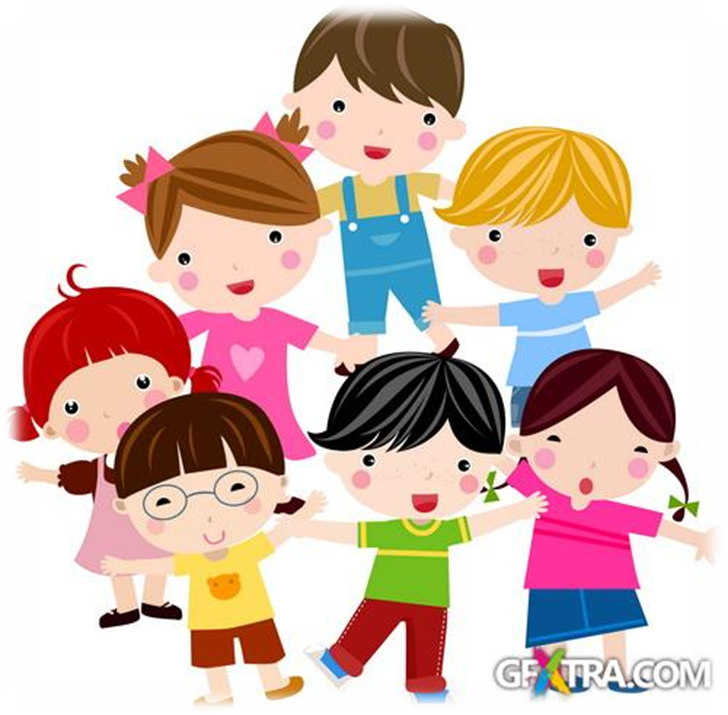 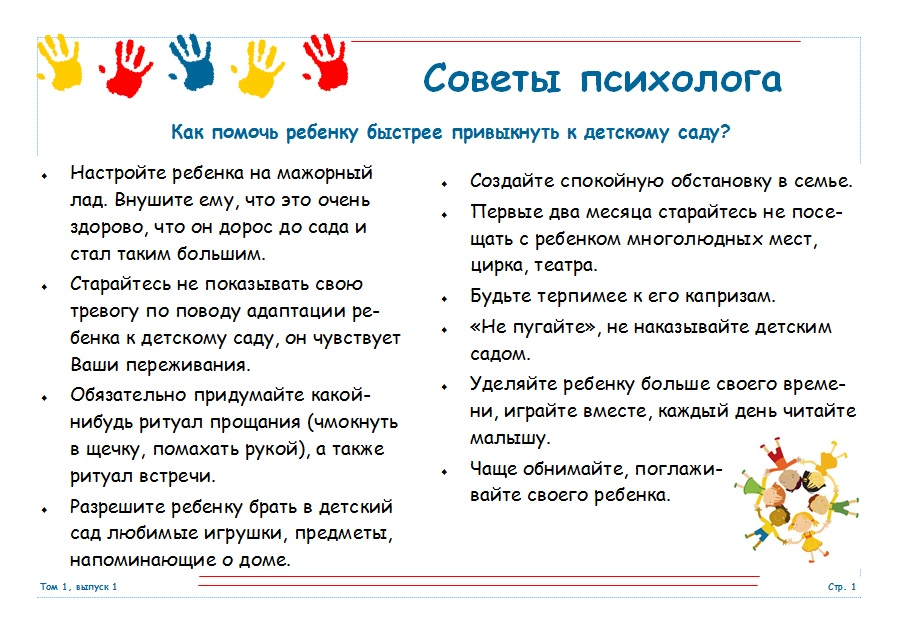 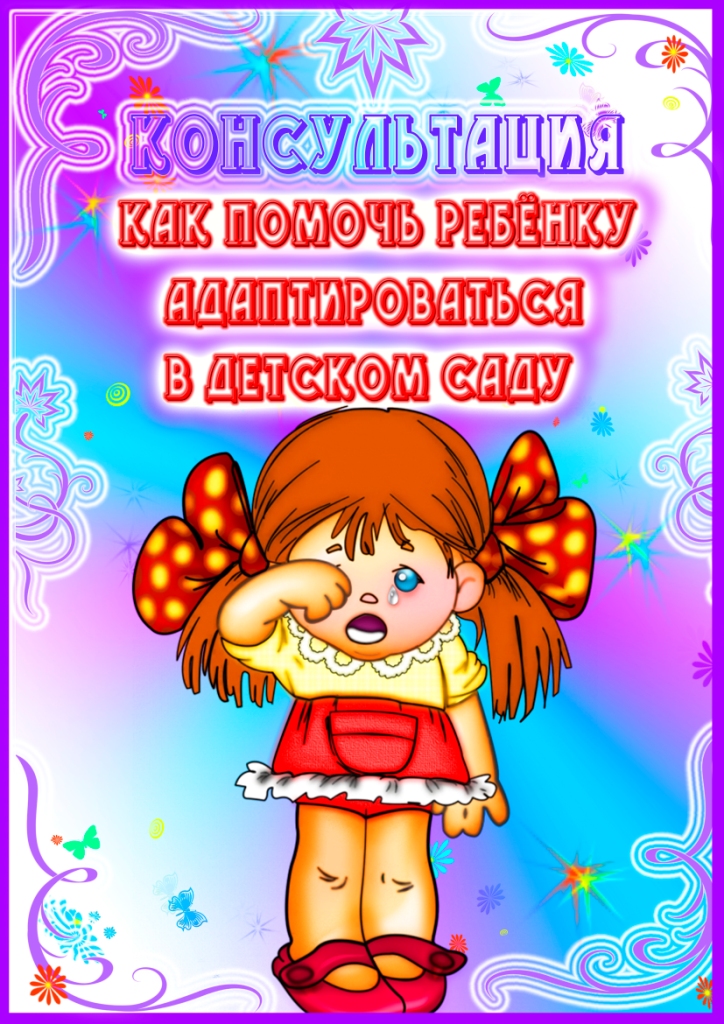 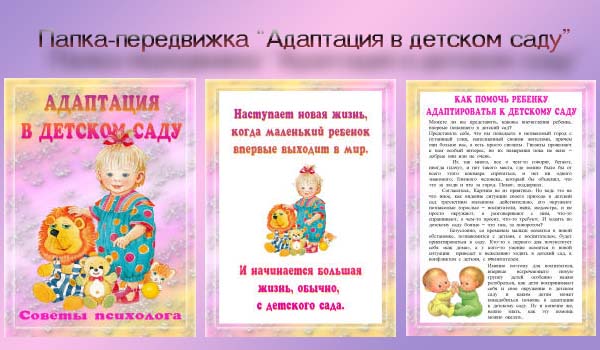 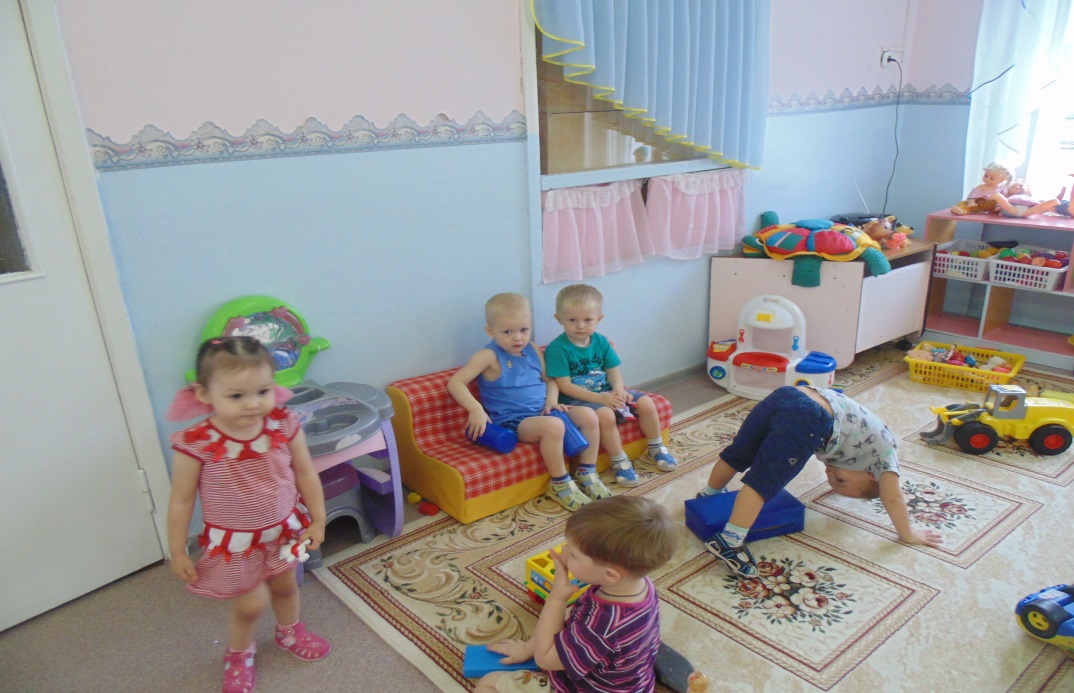 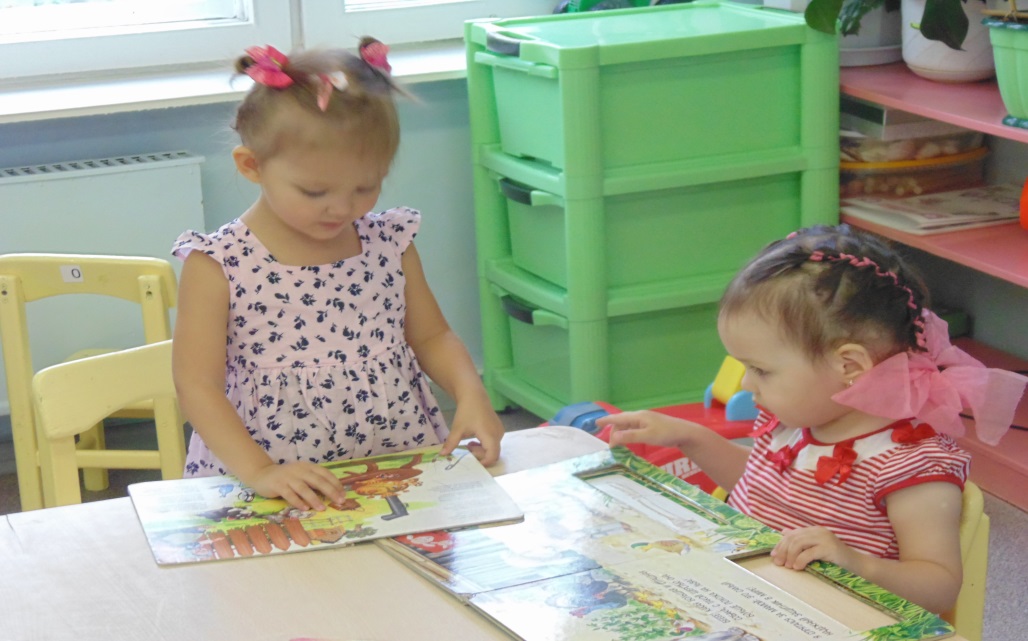 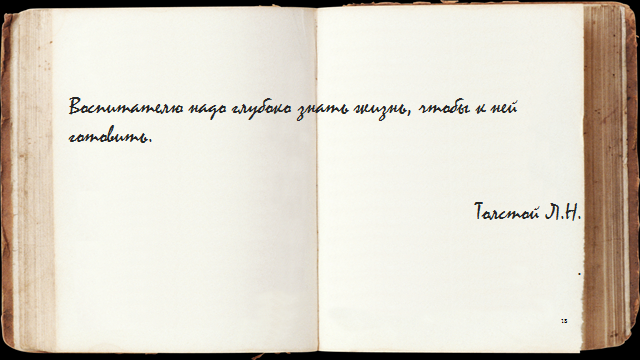 Спасибо за внимание!
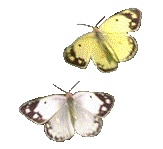 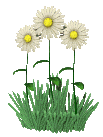